Csongor és tünde
Paulay Ede rendezésében
Paulay ede
Tokajban született 1836. március 12-én.
Többek között színész, rendező, dramaturg,
színészpedagógus és fordító volt. Ezeken felül ő
volt a Nemzeti Színház igazgatója
1878 és 1894 között. Az intézmény az ő
igazgatósága alatt élte fénykorát.
Az ősbemutatóra 1879. december 1-jén,
Vörösmarty Mihály születésnapján került sor,
a Nemzeti Színházban.
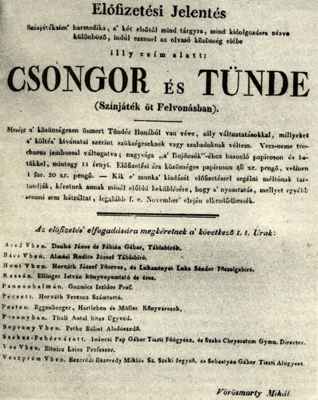 Címlap
Újságlap
Ezt a változatot még a „régi” Nemzeti Színházbanadták elő, amelyet 1913-ban lebontottak.
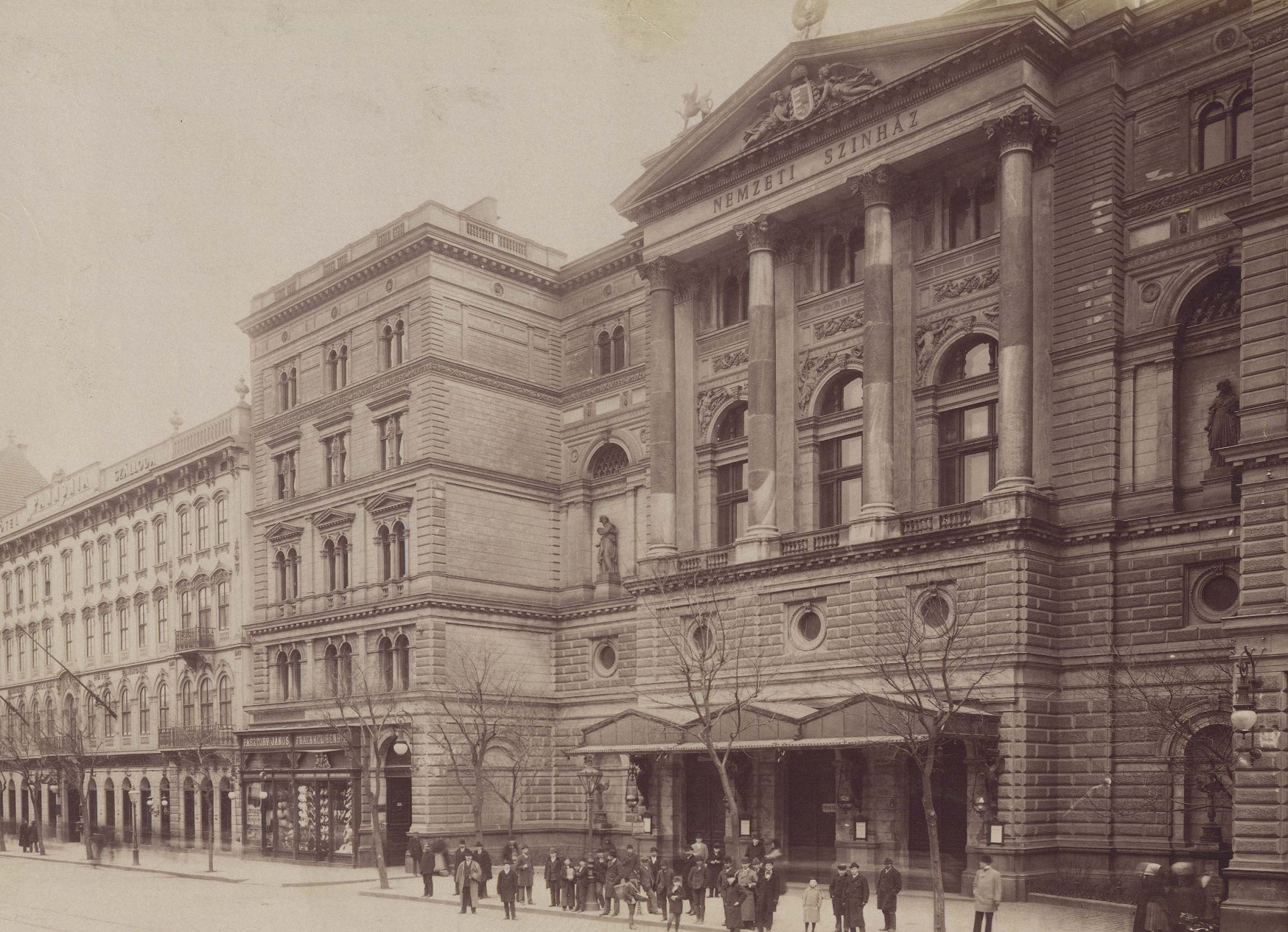 A képen látható személyek a mű főbb szereplőit játszottákazon a bizonyos első előadáson.
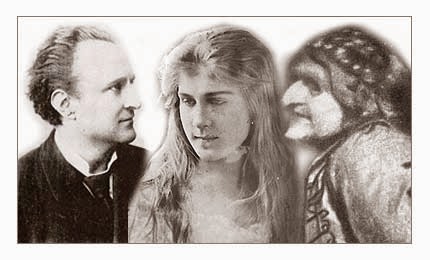 Csongor: Nagy Imre
Tünde: Márkus Emília
Mirígy: Jászai Mari
Paulay rendezését még harminchét évigjátszották különféle színészekkel, de Jászai Mariállandó színészként alakította Mirígyet.
A Csongor és Tündét később sok más rendezőis újragondolta. Ezek szintén nagy sikerrelkerültek színpadra.
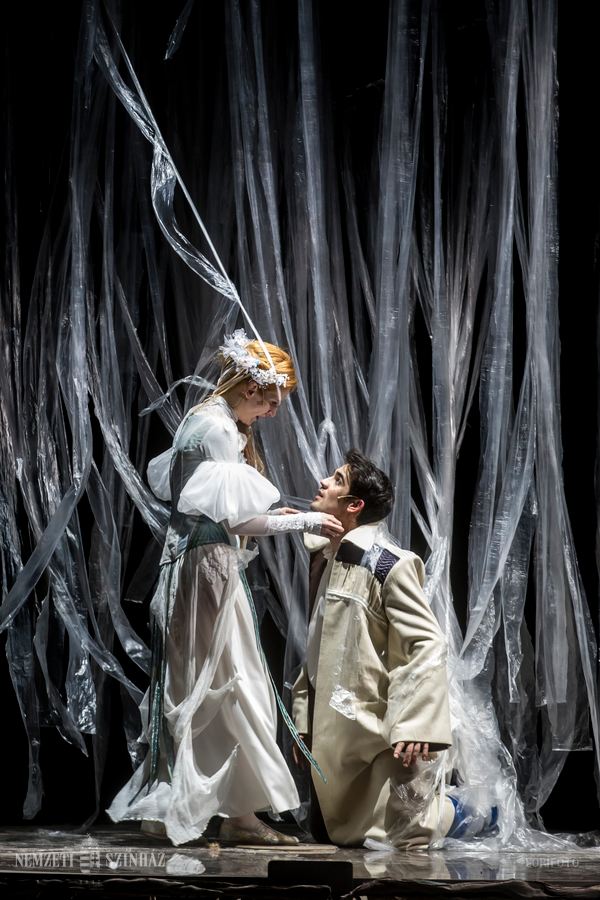 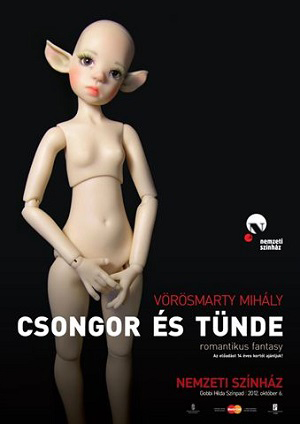 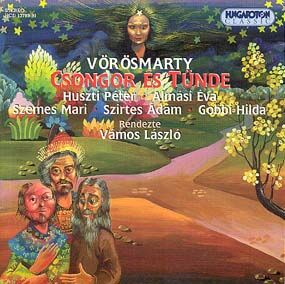 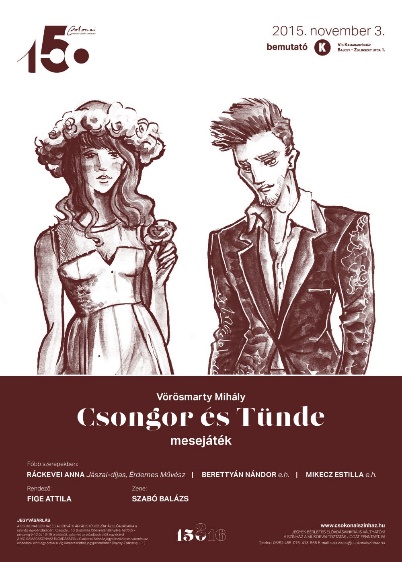 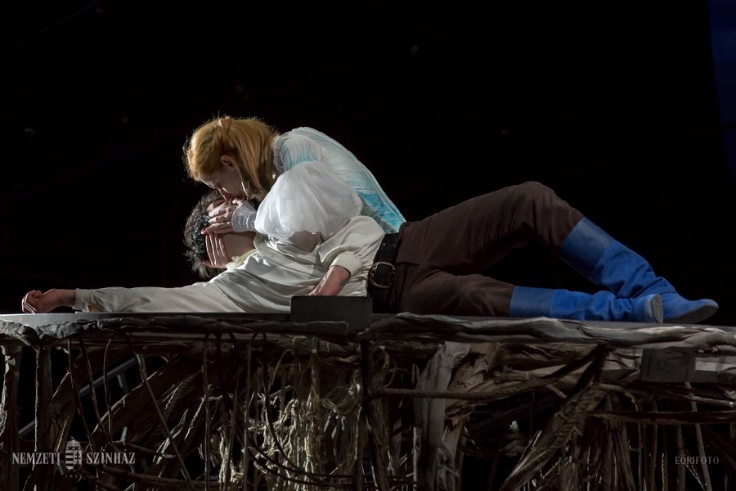 Köszönjük a figyelmet!
Készítette: „Az Irodalom visszavág” csapata